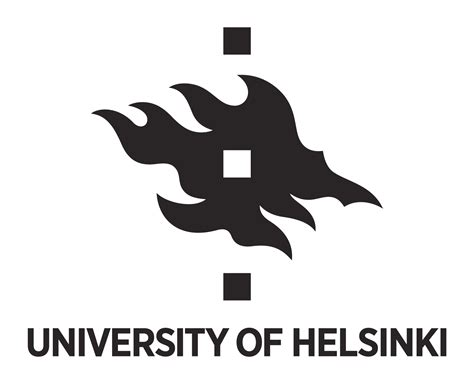 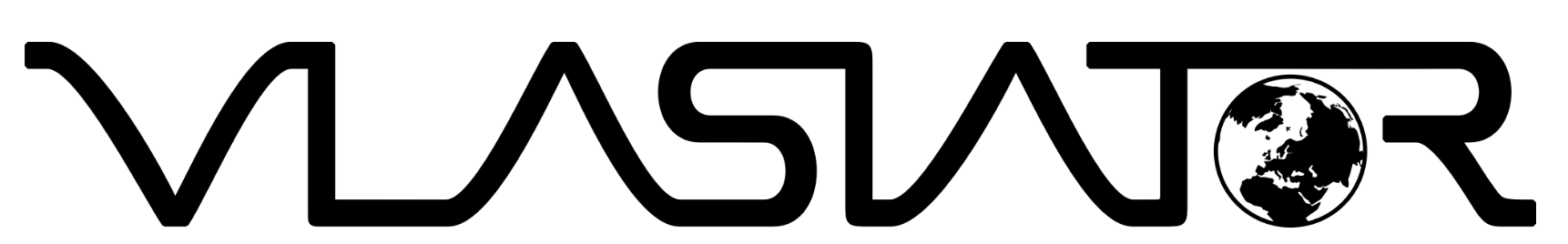 Instabilities of the magnetotail current layer: hybrid-Vlasov simulations of the Earth’s magnetosphere
Ivan Zaitsev1), Giulia Cozzani2), Markku Alho1), Konstantinos Horaites1), Hongyang Zhou3), Sanni Hoilijoki1), Yann Pfau-Kempf1), Markus Battarbee1), Urs Ganse1), Konstantinos Papadakis1), Jonas Suni1), Venla Koikkalainen1), Lucile Turc1), and Minna Palmroth1),4)

1) Department of Physics, University of Helsinki, Finland  
2) LPC2E, CNRS, CNES, OSUC, University of Orléans, Orléans, France
3) Department of Astronomy, Boston University, MA, USA
4) Finnish Meteorological Institute, Helsinki, Finland
EGU General Assembly 30.04.2025
Outline:
 Overview on tearing and kink instabilities
 Magnetotail dynamic in global hybrid-Vlasov simulations
 Conclusions
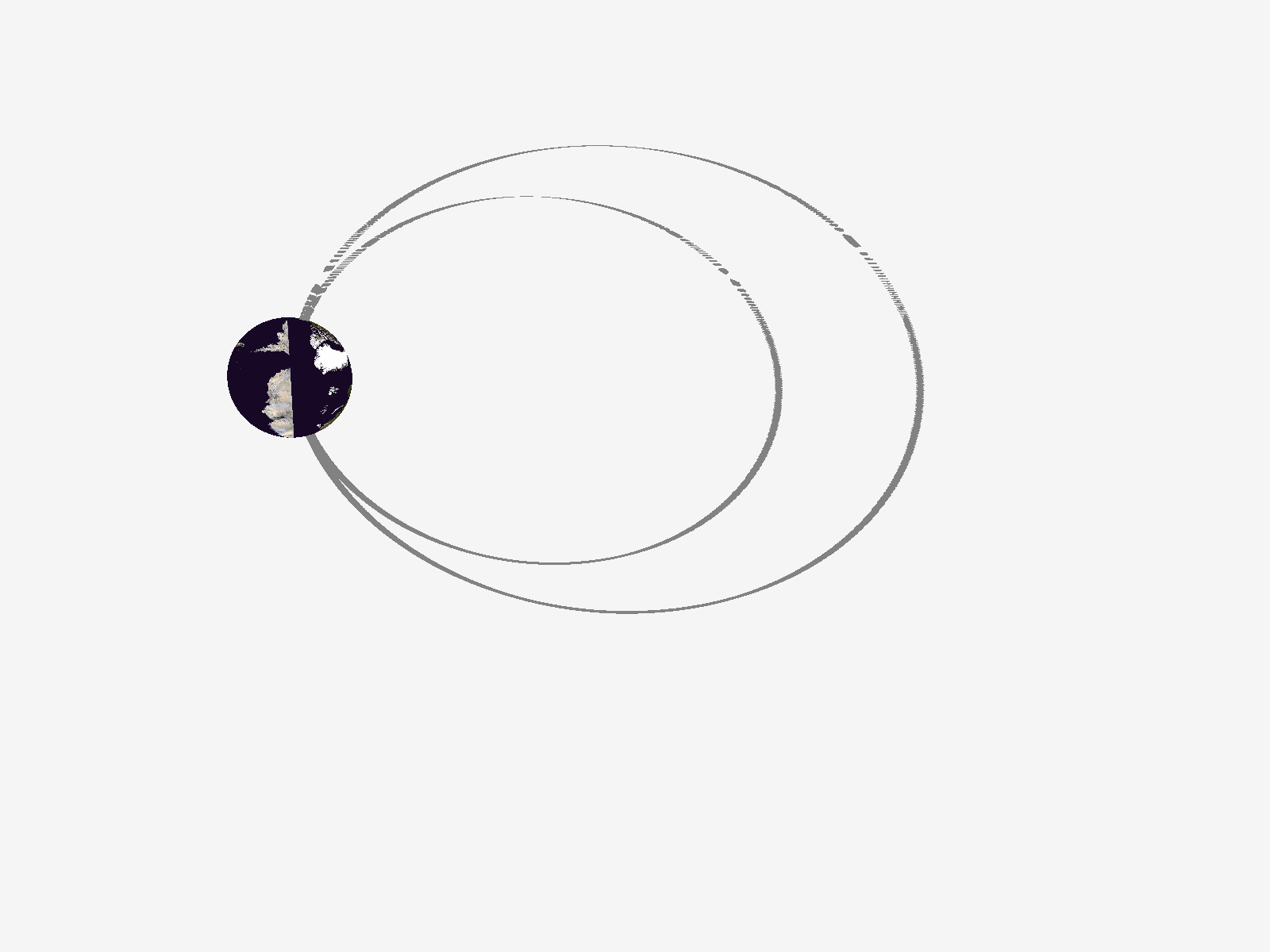 Magnetotail current is supported by Speiser orbits
Magnetic Flux Uploading:

 Current layer thins due to external drivers

 Ions become less magnetized, intensifying meandering motion in the neutral plane
Vy
Inside the thin current layer particles are demagnetized
Z
X
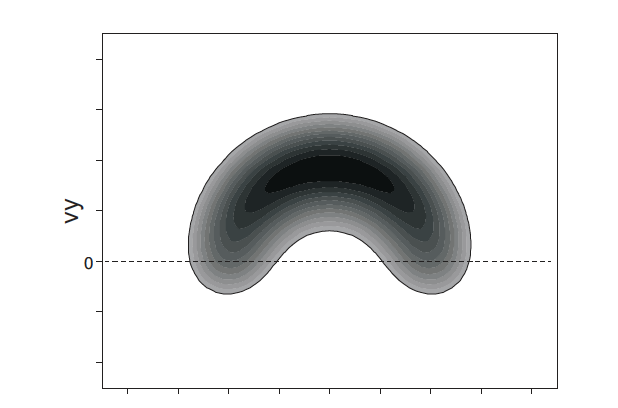 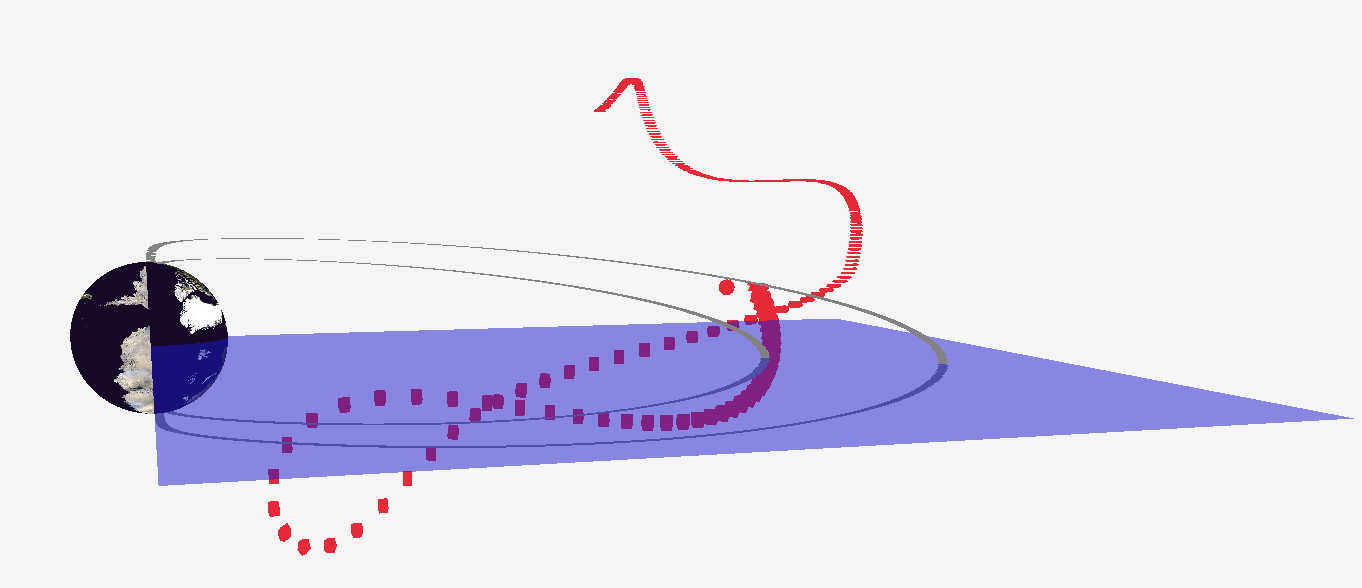 Y
Vz
0
Meandering orbits drives unstable velocity distributions
Adiabatic motion
Z
+ L
Non-Adiabatic motion
 (appears when current layer is thin)
i+
- L
Y
[Daughton 1999]
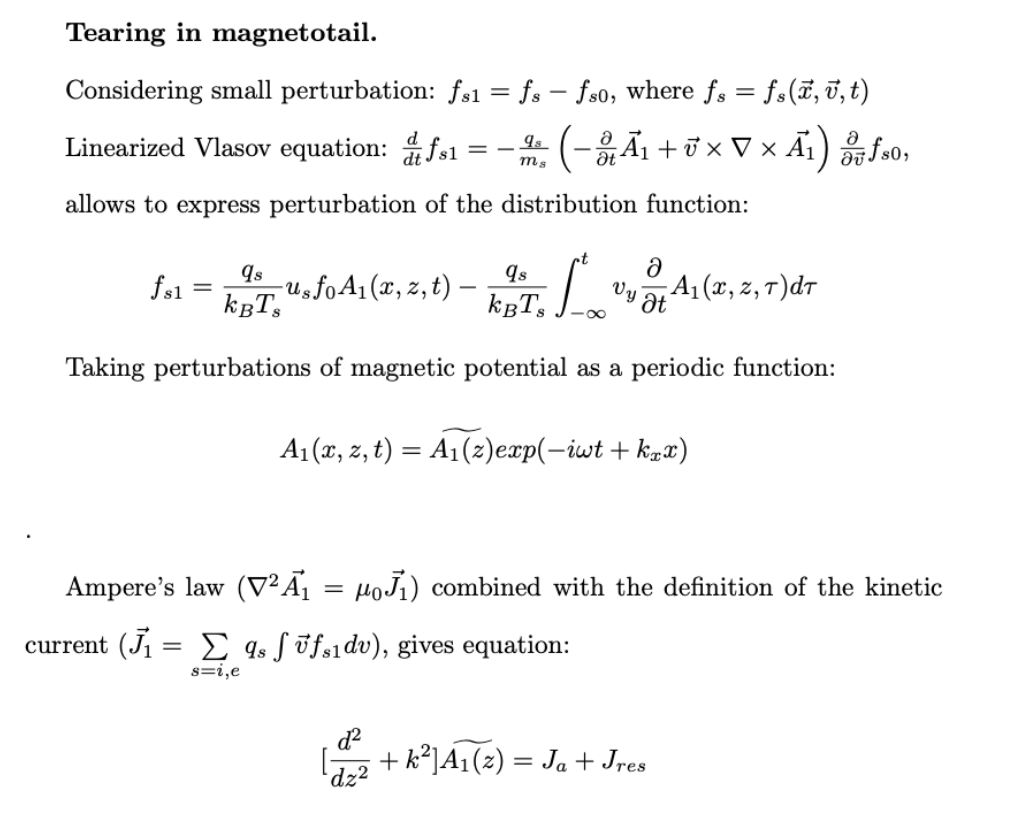 Jy
resonance term
kx
Tearing
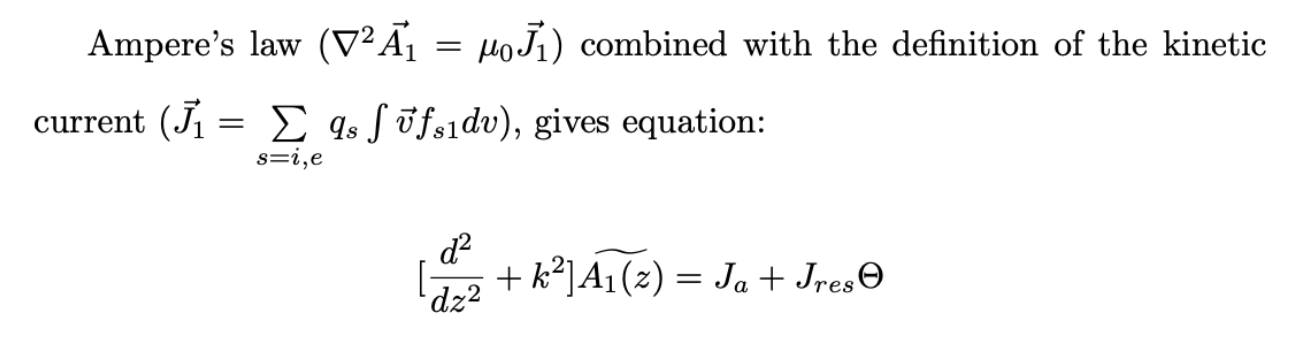 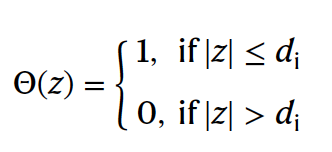 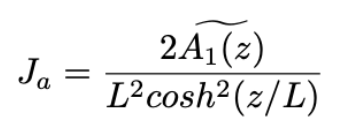 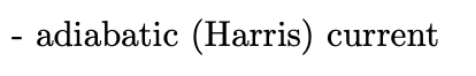 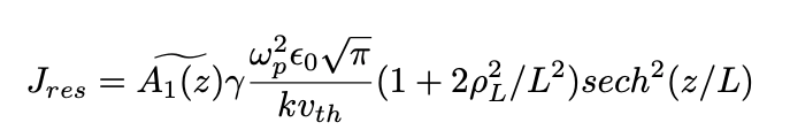 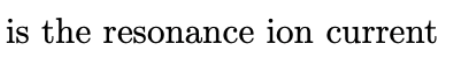 [Coppi et. al 1966, Dobrowolny 1968, Pritchett et. al. 1991]
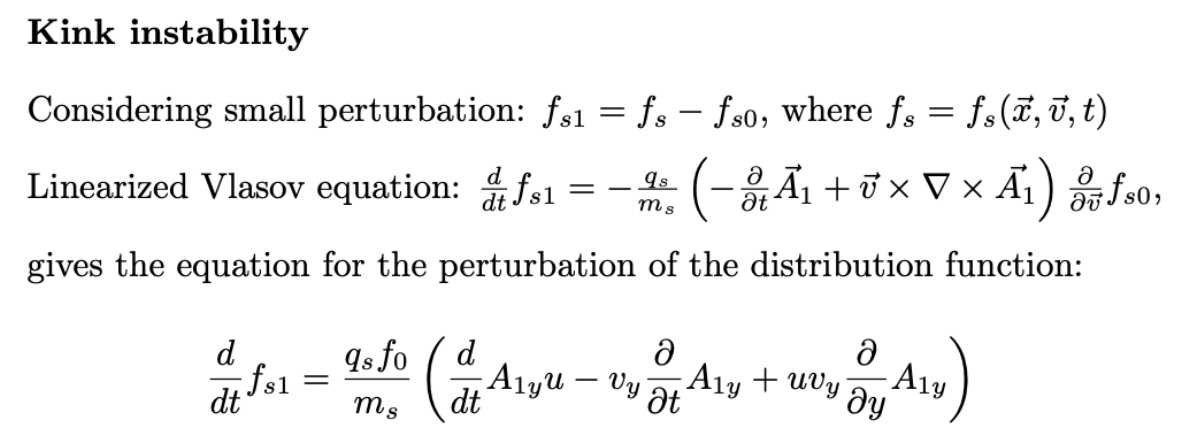 Jy
ky
kx
Kink
Tearing
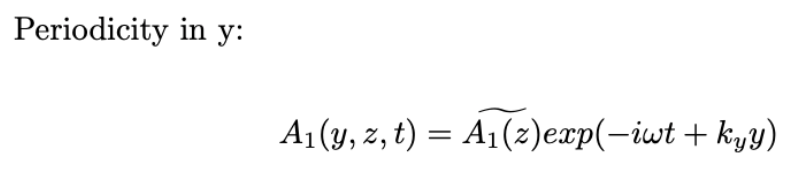 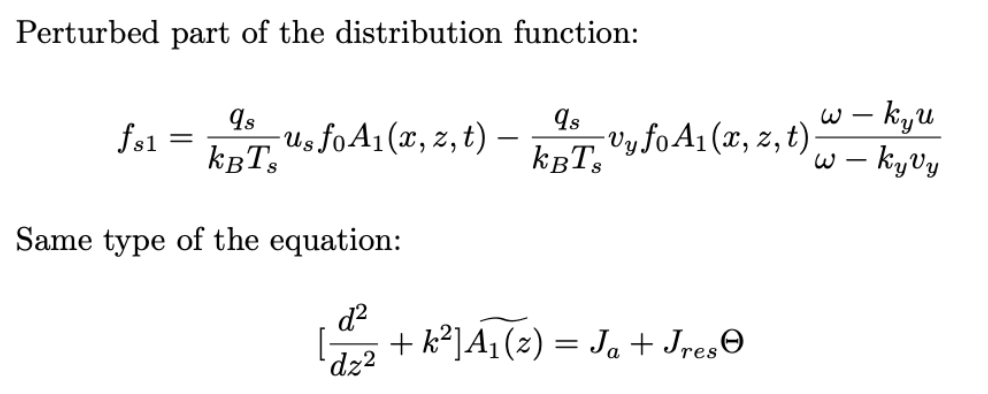 resonance term
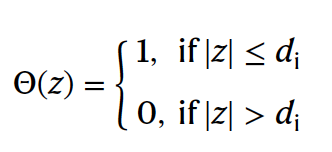 where
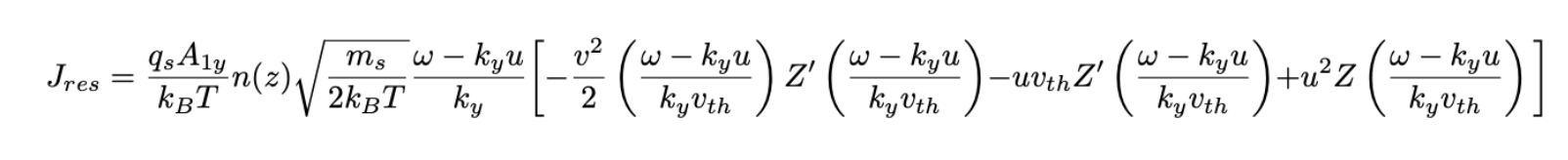 [Lapenta Brackbill 1997]
Simulations results:
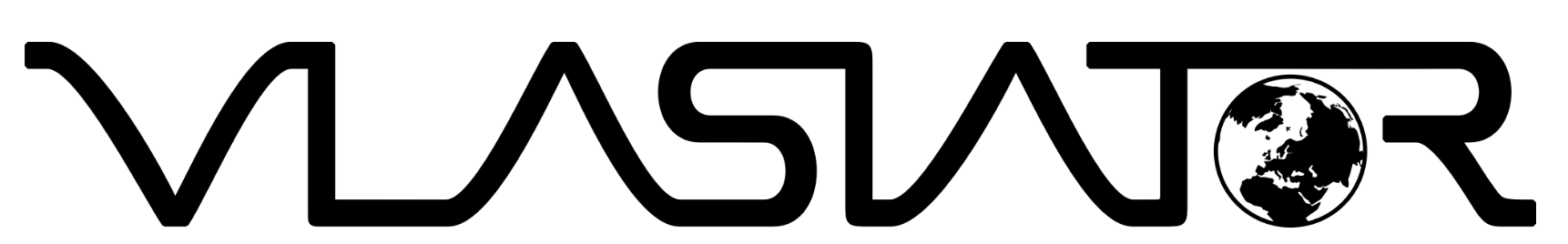 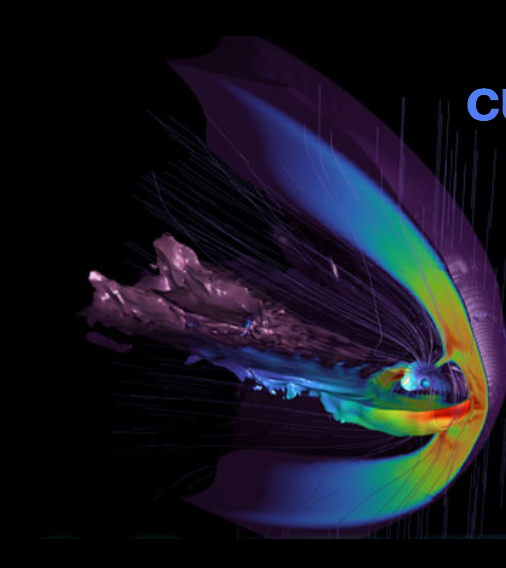 Impressive Movie here
Formation of the thin current layer and development of the X-line
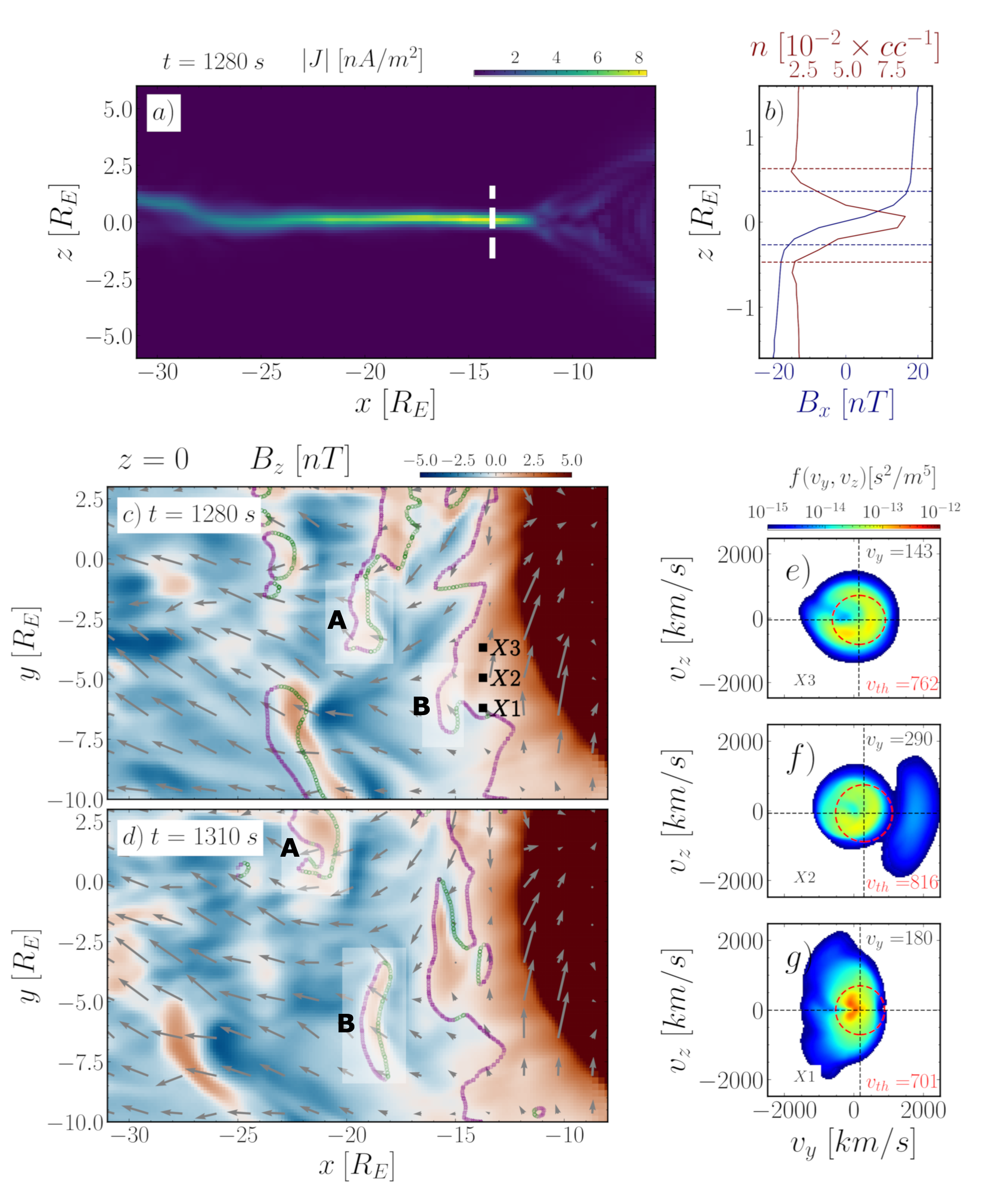 Peak density: n0 ~ 0.08 cc-1 
=> ion skin depth: di ~ 800 km
Blobe ~ 20 nT 
=> ion cyclotron frequency ~ 1.9 Hz
Width  of the current layer: L ~ 4000 km
Thermal velocity ~ 700 - 800 km/s
Drift velocity ~ 150 - 300 km/s
Resonance population (Crescents)
Deflection of inflowing ions by
magnetic forces
O-line
X-line
0
1
High-energy crescent distributions represent 
demagnetisation / resonance:
2
3
4
5
6
7
t =1280 - 1320 s:
Resonance population travels from P4 to P0
before the X-line development
Tearing analysis
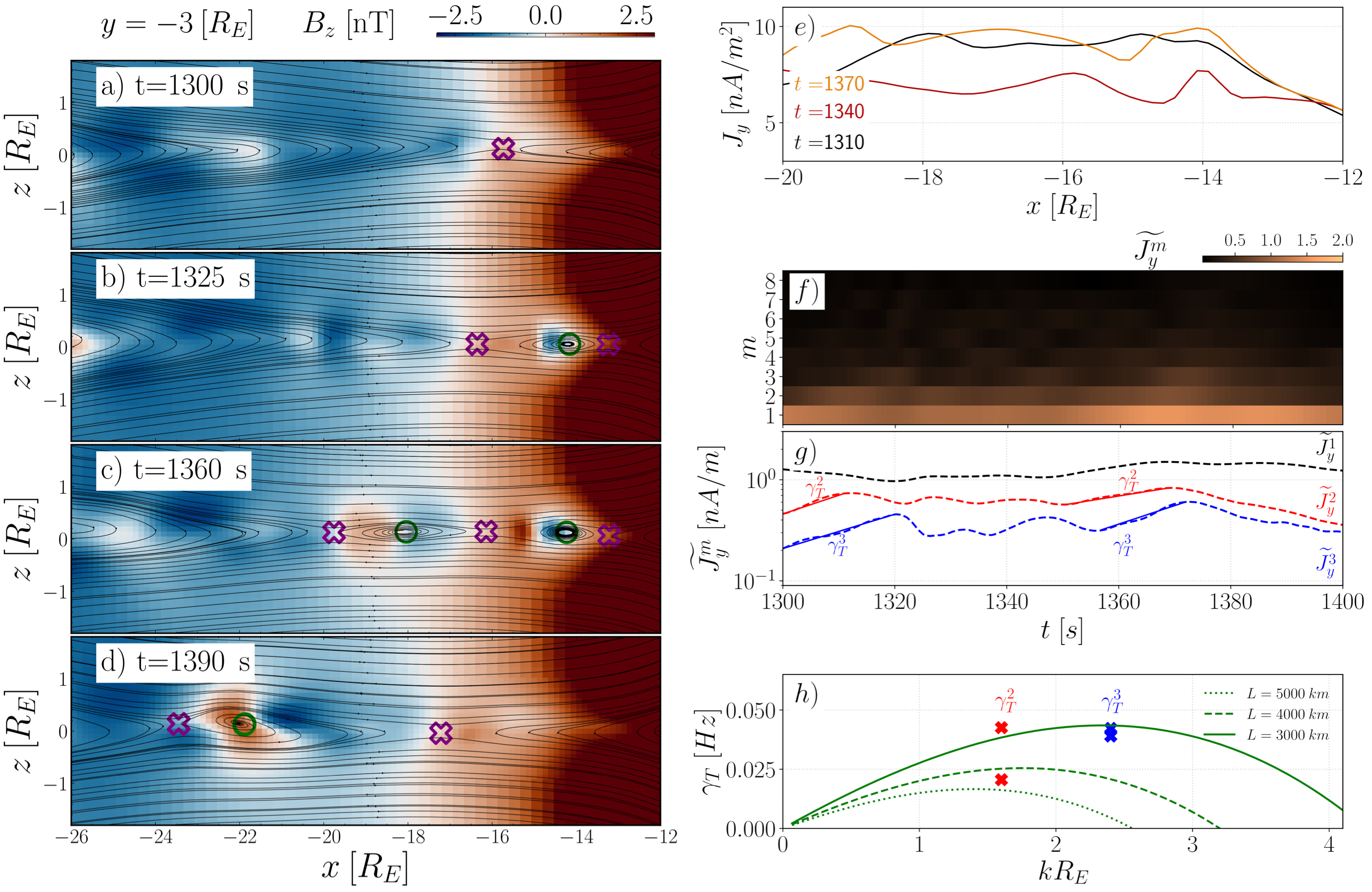 North
Current layer with small normal B-field
Formation of the magnetic islands
Current layer with small normal B-field
South
Earthward direction
Tailward direction
Tearing analysis
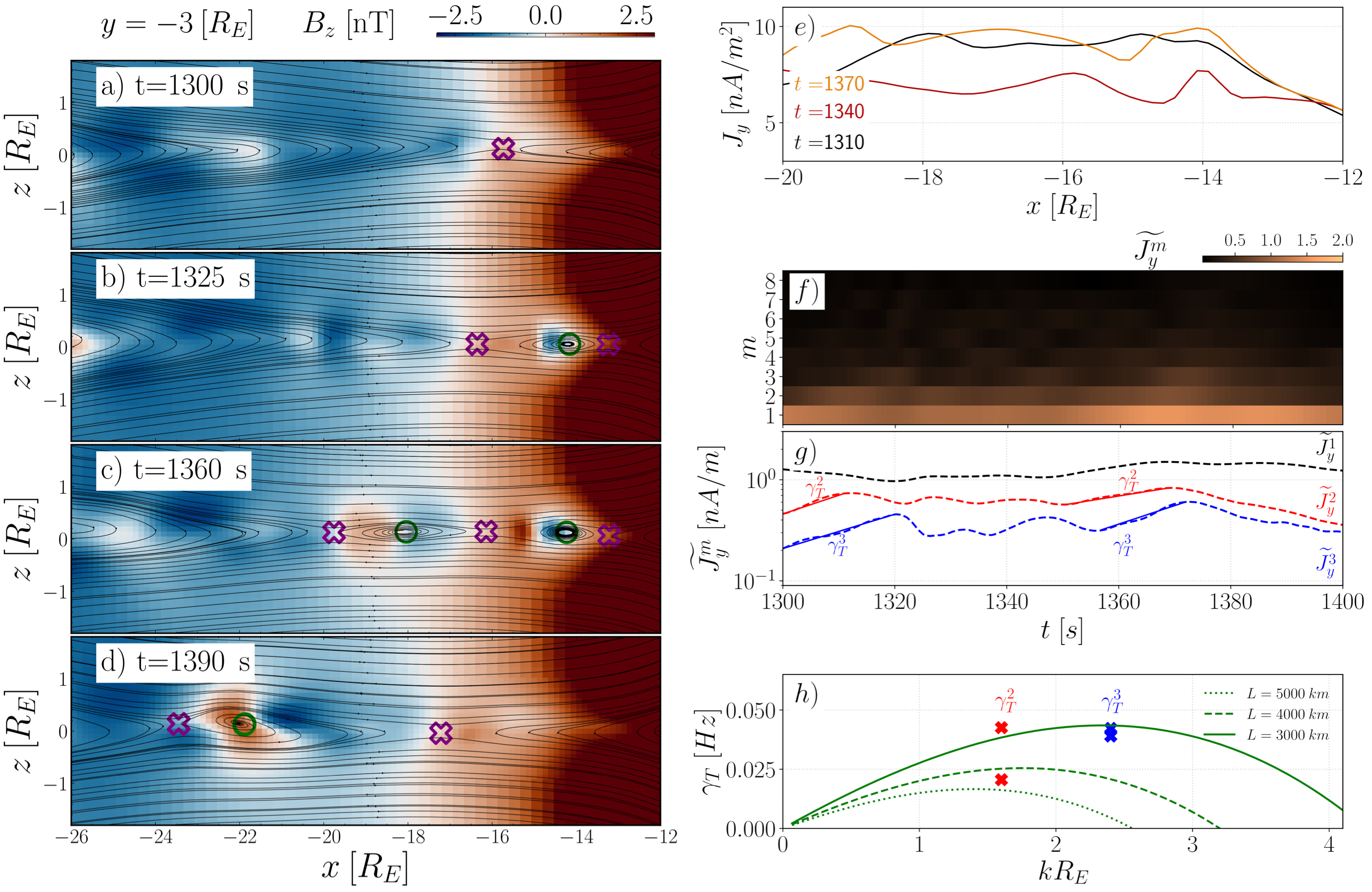 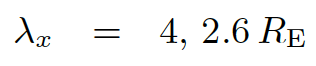 m = 2,3  = >
Tearing analysis
Examples of current profiles 
for which we apply 
spatial Fourier transformation:
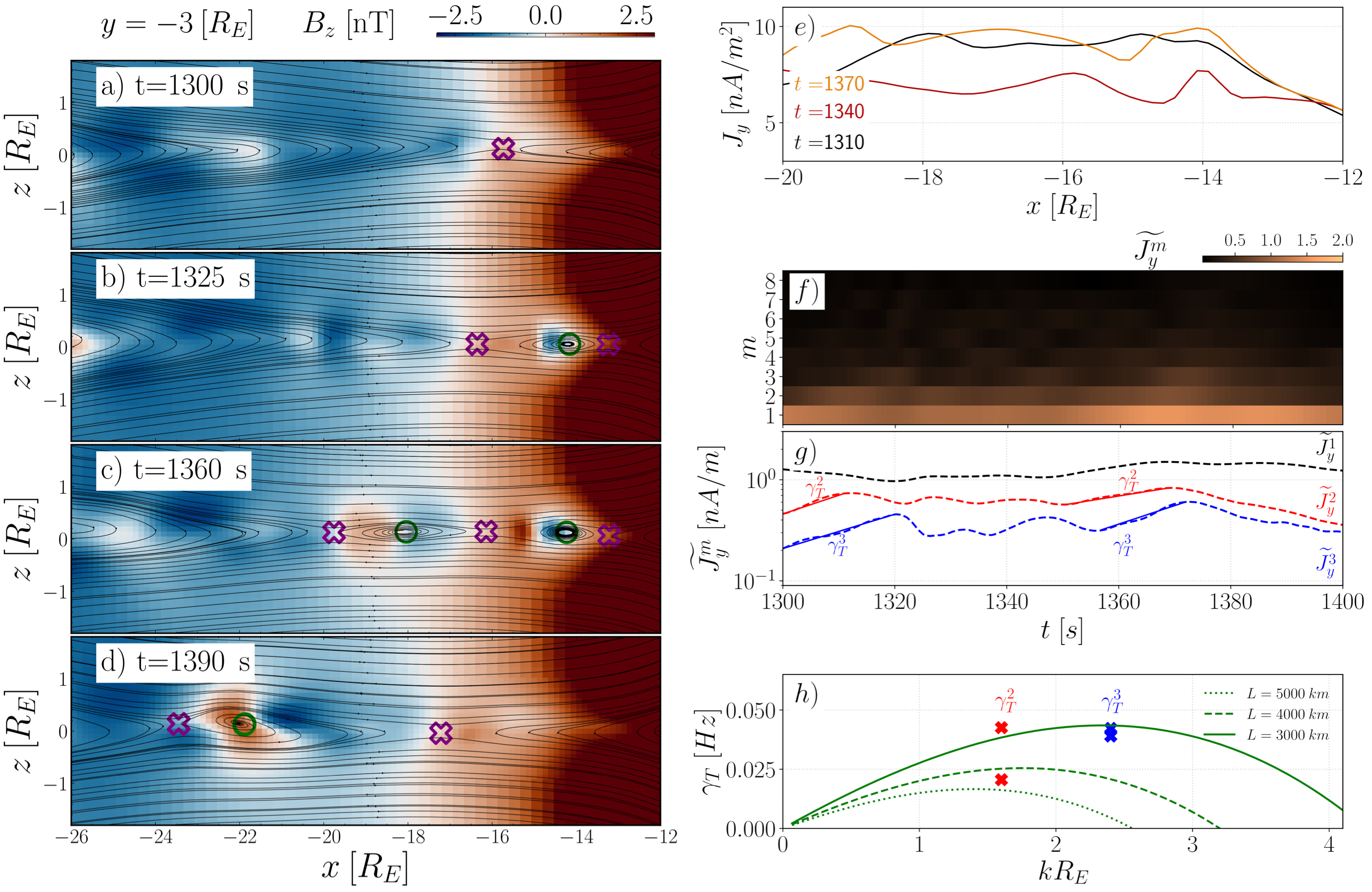 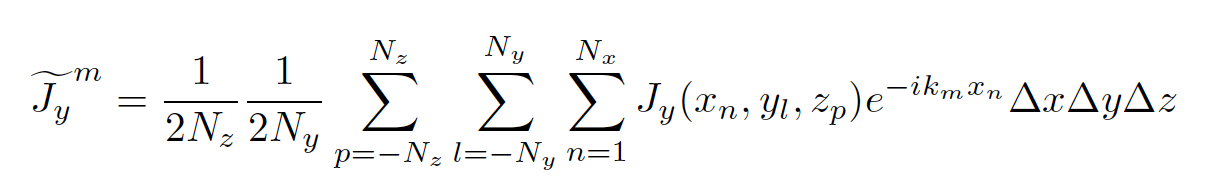 Averaging over spatial domain  Nz = Ny = 3 dx 
(adaptation of the method proposed by [Hoshino 1987])
Select harmonics with amplitudes > 0.5 nA/m
Time evolution of the Fourier modes
Slope gives the estimations for the growth rate
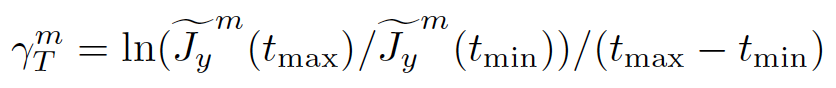 Parametric scan over the CL width
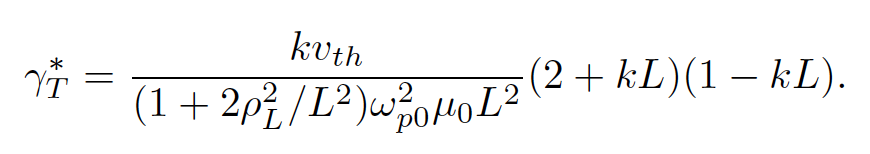 Kink analysis
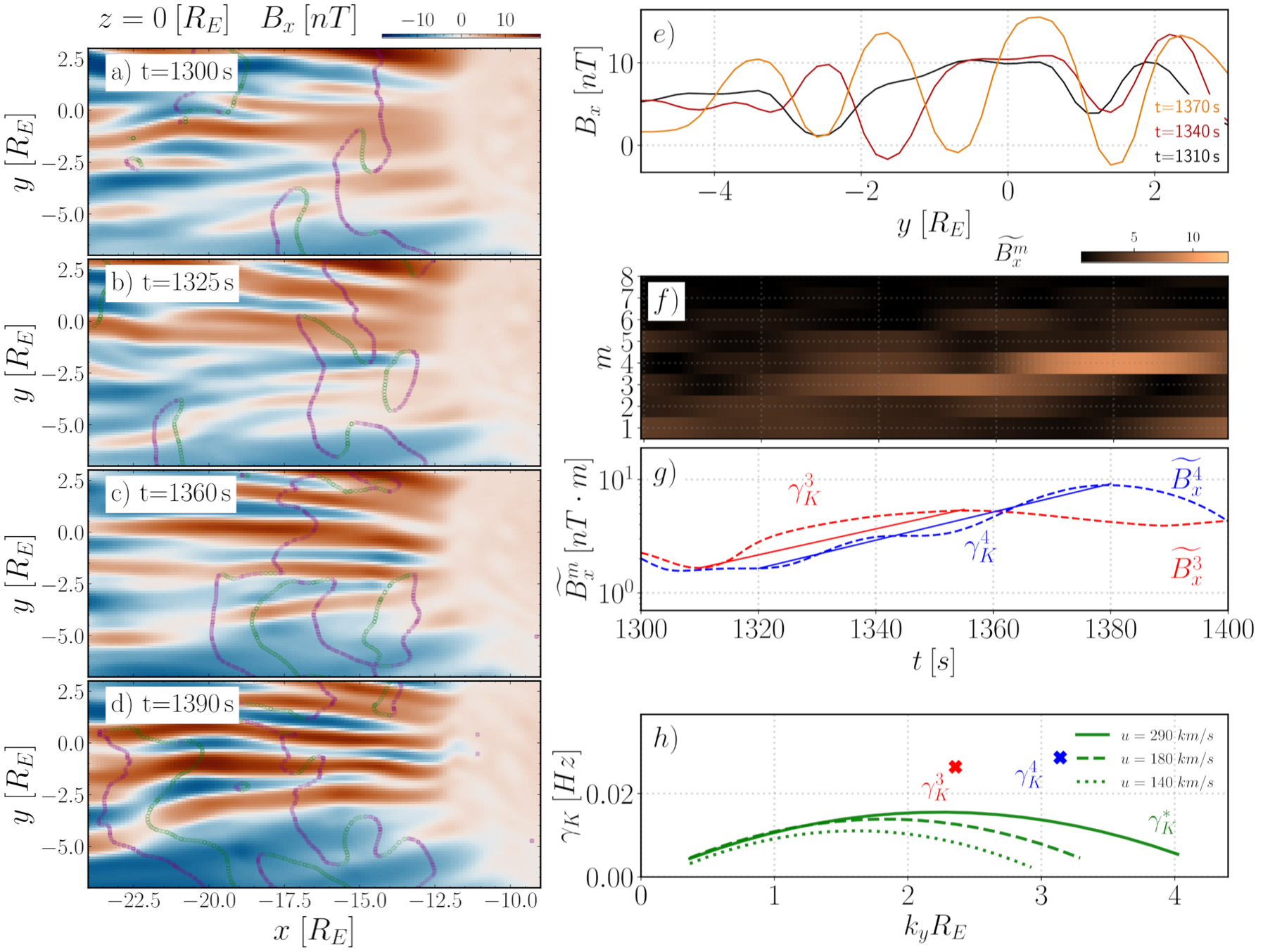 Kink (Flapping) analysis
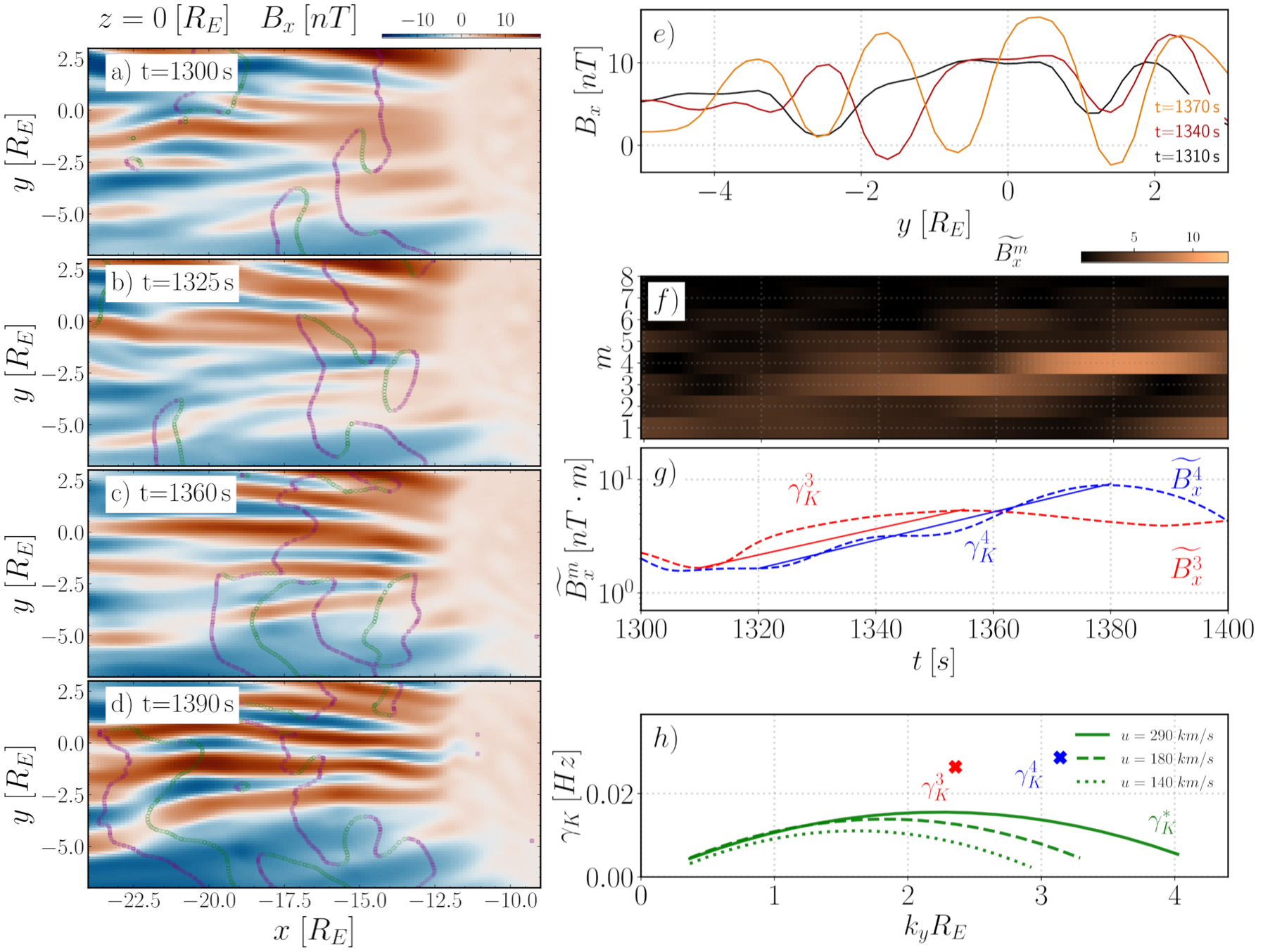 Dusk
Intensification of Bx (stripe pattern) 
is due to vertical oscillations of the current layer
Formation of the X-O lines
X-O lines are removed by kink?
Dawn
0
1
After 1350s X-O lines disappears 
in the near-Earth region (x> -15 Re)
2
3
4
5
6
7
With the development of the flapping (kinking)  
- crescents are thermalized
Conclusions:

Tearing instability:
a) Develops along the Sun-Earth direction.
b) Drives the formation of reconnection X-lines.
c) Amplifies meandering, leading to the formation of crescents

Kink instability :
a) Develops along the dawn-dusk direction.
b) Causes flapping.
c) Thermalizes crescents.
Jy
ky
kx
Kink
Tearing
On instabilities -  Zaitsev et. al. 2025 JGR
Kink impact on the reconnection rate - Cozzani et. al. 2025 GRL
Thank you for attention !
Vlasiator: Vlasov solver
Urs Ganse et. al [2023] : Enabling technology for global 3D+3V hybrid-Vlasov simulations
Translation step: Linear shear of f in the (x,vx) space
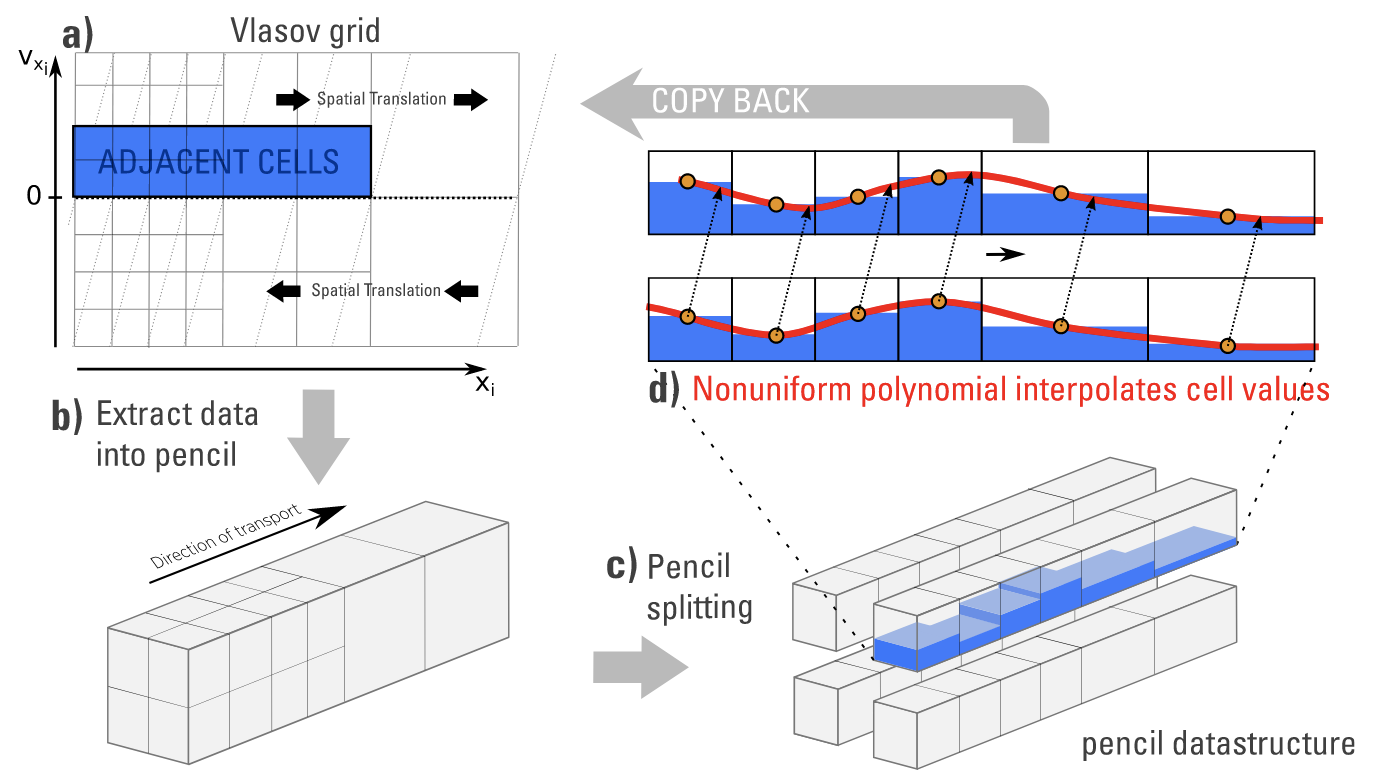 Acceleration: Electric field cause linear shift of f in v-space and Lorenz force cause gyration
Acceleration step affects velocity space locally within each spatial cell.
Vlasiator: computation scheme
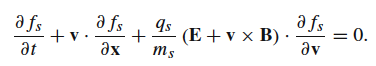 Vlasov equation:
Translation
Acceleration
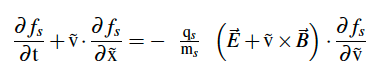 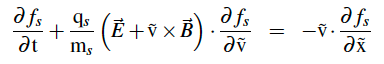 Strang Splitting (leapfrog scheme)
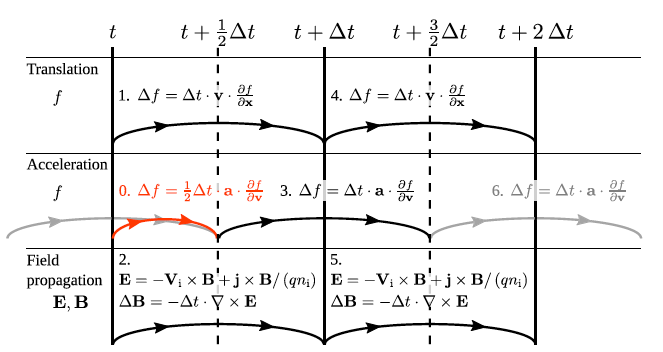 Vlasov Solver
Field Solver
Closure via the Ohm’s law
Darwin approximation for Maxwell’s equations
[Palmroth et. al. 2018 ]
X-O detection
Find current layer (|J|>2 nA/m)



   Determine local LMN coordinates (cellwise):

   N ~ Z - Minimum Derivative Direction

   L ~ X - Maximum Variance Component




  Detect intersection of isosurfaces  BN=0 and BL=0







 Distinguishing X (dBN/dL >0) and O (dBN/dL <0)
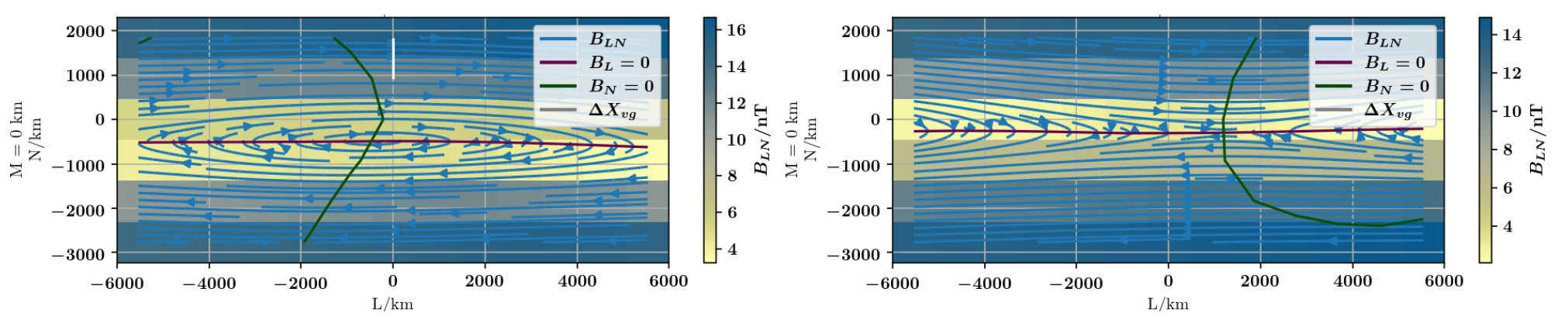 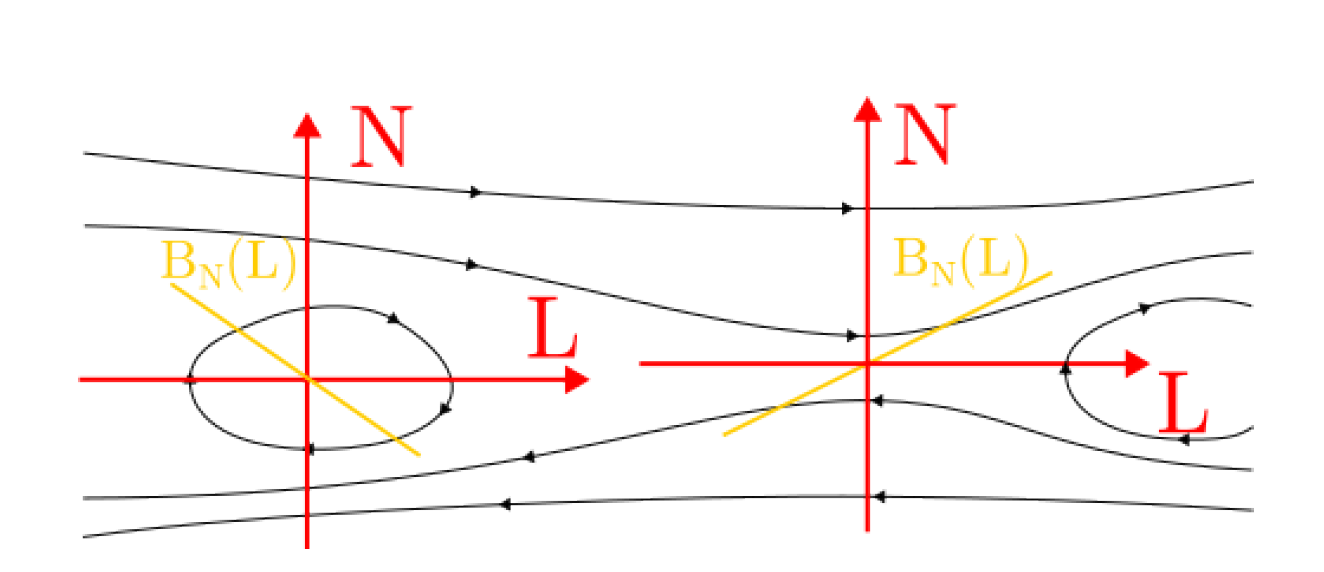 [Alho et. al. 2024]
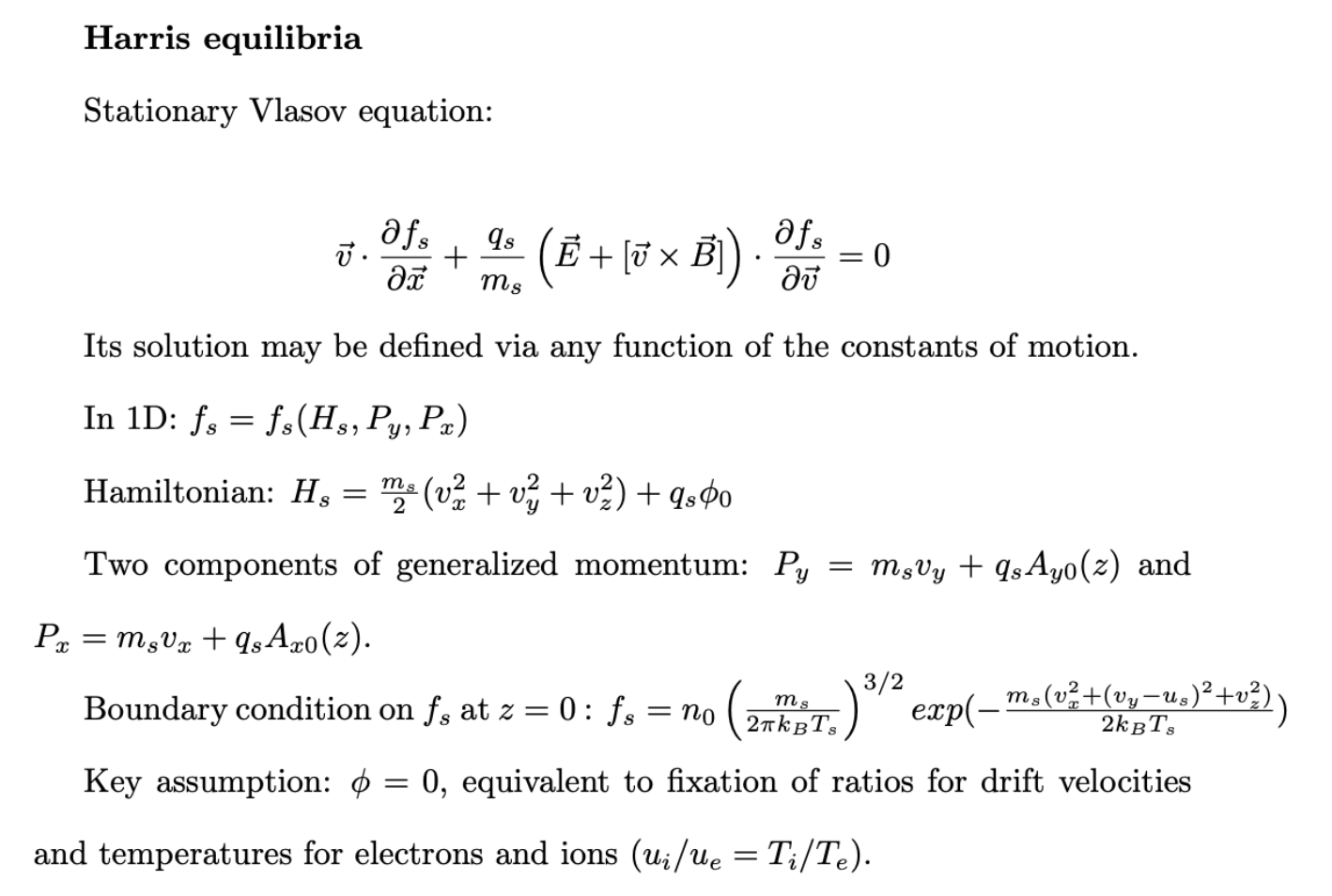 Z
Jy
Bx
[Harris 1962]
Boundary layers :: Current layers
- link macroscale magnetic field topology and microscale kinetic effects via reconnection
Magnetotail
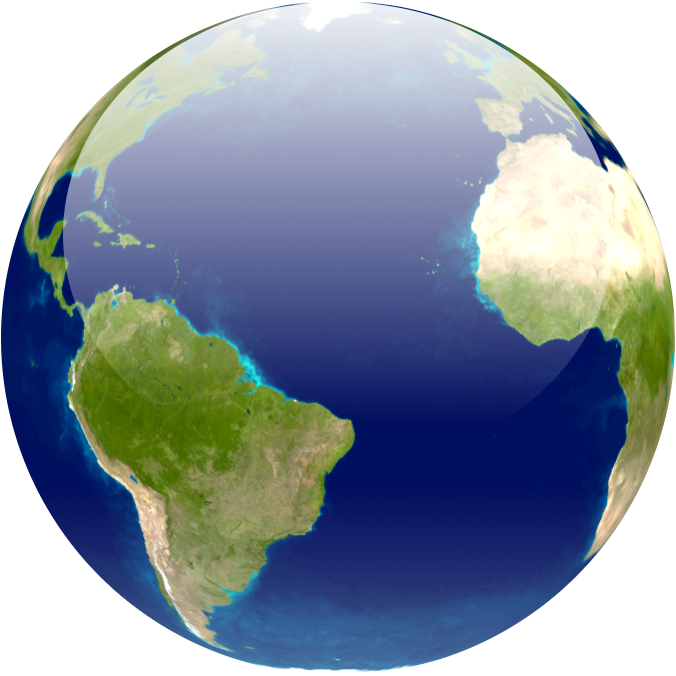 Magnetopause
MHD description:
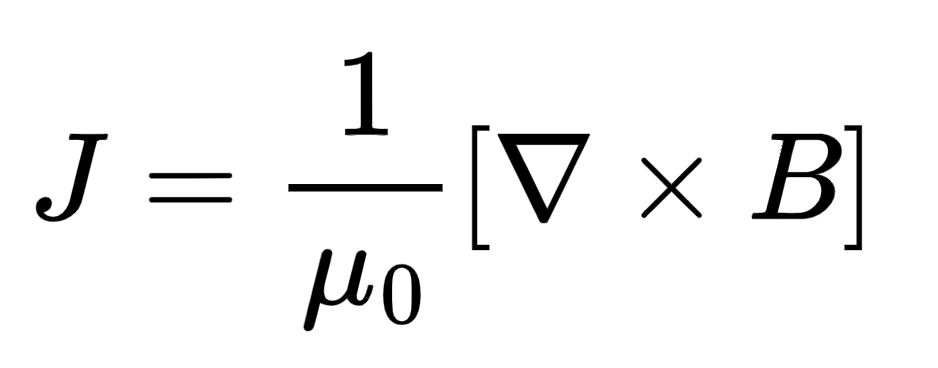 Kinetic current:
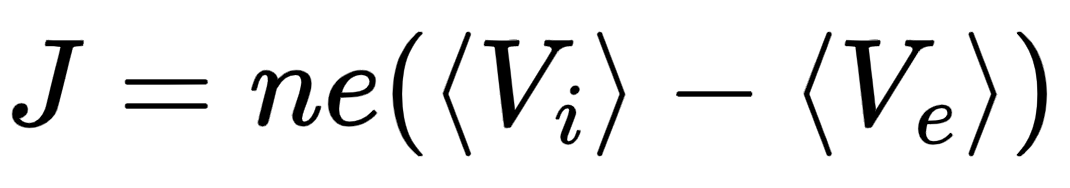 Coronal loops
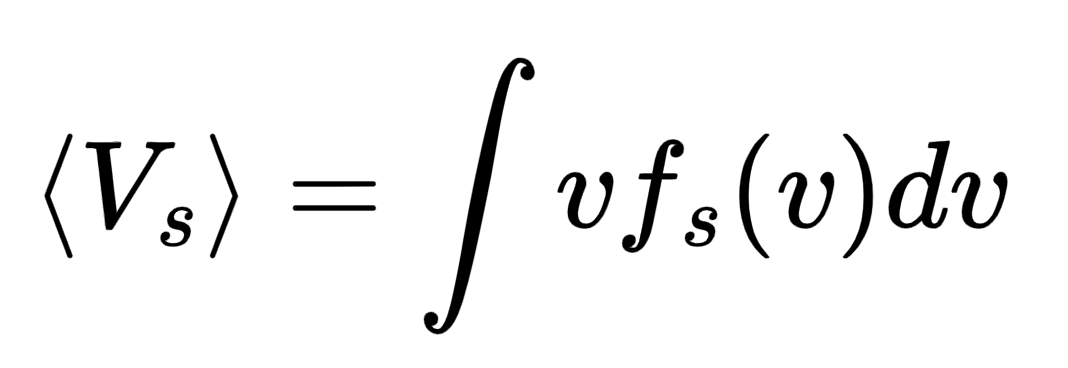 Where
We will consider magnetotail current
Z
Jy
X - Sun-Earth direction
Y - Direction of the current
Z - Normal
Magnetotail
Bx
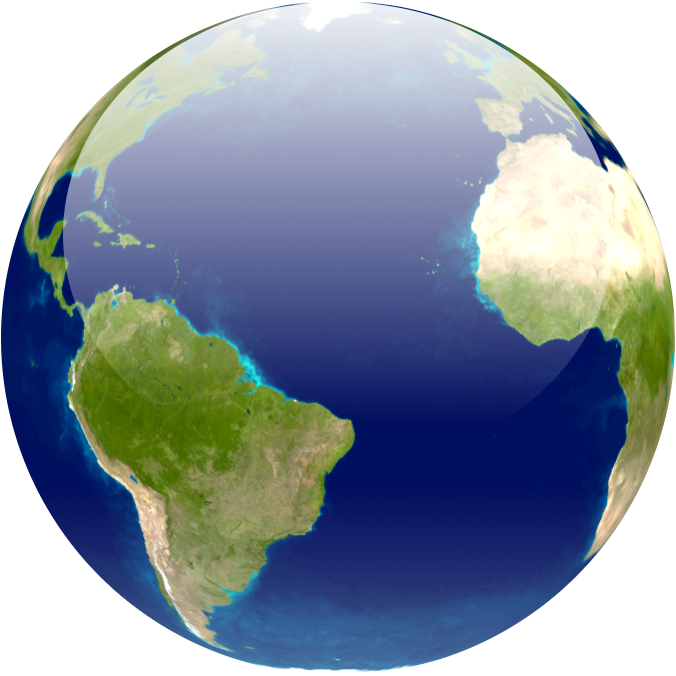 Magnetopause
Coronal loops